ECal Weekly Meeting
Don Jones
04/04/2024
Discussion topics
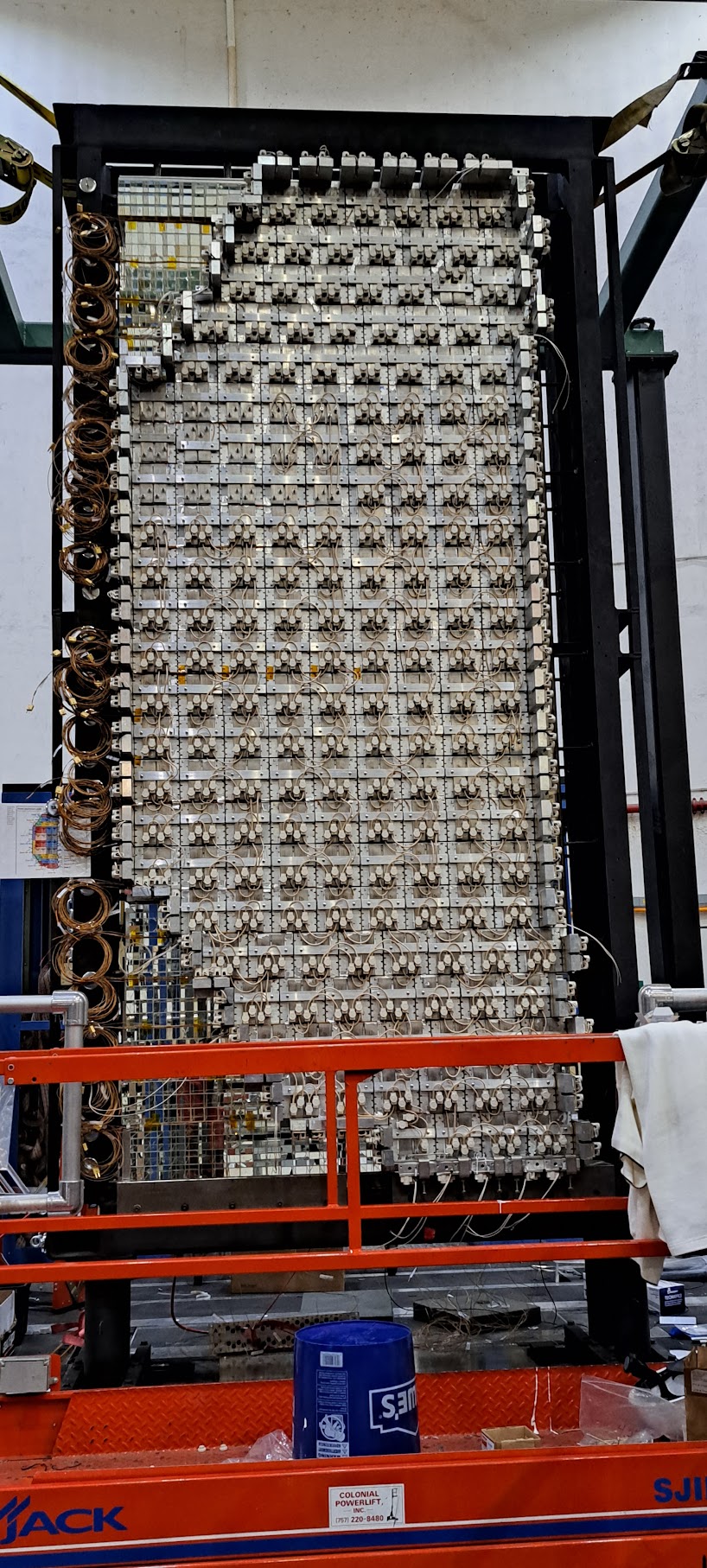 Heater installation
Fans for NIM crates
HV cable rating
Prototype readiness
Clean up of ECal area in hall
Light-tight enclosure